Projekt OP VVV
Rozvoj vzdělávací a dalších činností a podpora kvality na VŠE v Praze reg. č. CZ.02.2.69/0.0/0.0/16_015/0002342
1
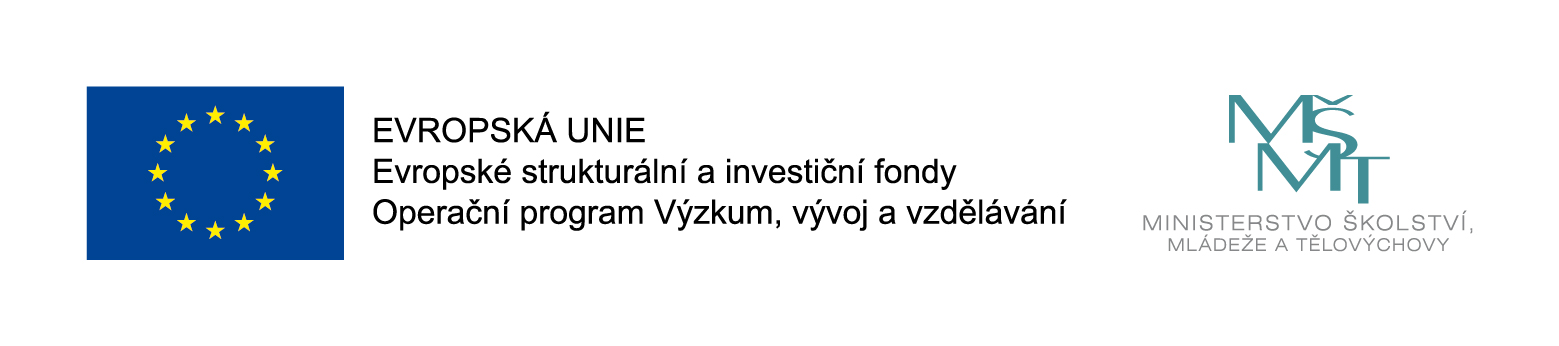 12/15/2017
2
Číslo a název programu – 02 Operační program Výzkum, vývoj a vzdělávání
Číslo a název prioritní osy (PO) – 02.2 Rozvoj vysokých škol a lidských zdrojů pro výzkum a vývoj
Číslo a název investiční priority (IP) – 02.2.69 Zlepšování kvality a účinnosti a přístupu k terciárnímu a rovnocennému vzdělávání, zejména v případě znevýhodněných skupin, aby se zvýšila účast a úrovně dosaženého vzdělání
Název projektu – Rozvoj vzdělávací a dalších činností a podpora kvality na VŠE v Praze
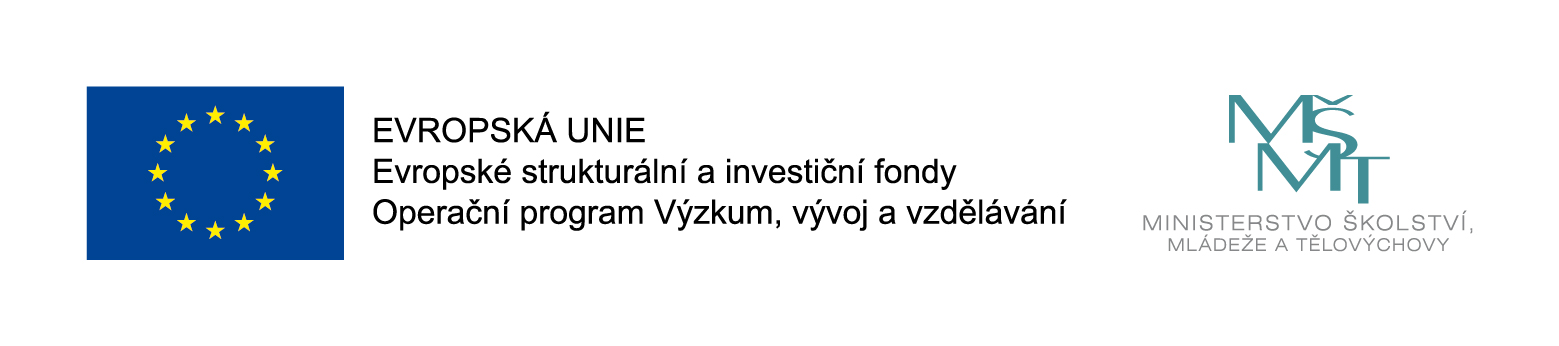 12/15/2017
Cíle projektu
3
Specifické cíle: všechny specifické cíle projektu spadají do tematického cíle TC 10 Investice do vzdělávání, dovedností a celoživotního vzdělávání
SC 1 Zvýšení kvality vzdělávání na vysokých školách a jeho relevance pro potřeby trhu práce (aktivity KA02 – KA08)
SC 2 Zvýšení účasti studentů se specifickými potřebami, ze socio-ekonomicky znevýhodněných skupin a z etnických minorit na vysokoškolském vzdělávání, a snížení studijní neúspěšnosti studentů (aktivita KA09, které se FM neúčastní)
SC 4 Nastavení a rozvoj systému hodnocení a zabezpečení kvality a strategického řízení vysokých škol (aktivity KA10 a KA11)
12/15/2017
Klíčové aktivity projektu
4
KA01 Řízení projektu
KA02 Vzdělávání zaměstnanců
KA03 Podpora podnikatelství
KA04 Příprava předmětů v cizích jazycích
KA05 Podpora studia (online a dalšími způsoby)
KA06 Rozvoj bakalářských a magisterských studijních programů
KA07 Podpora spolupráce s Alumni
KA08 Internacionalizace vysokoškolského prostředí
KA09 Podpora studentů se specifickými studijními potřebami
KA10 Tvorba systému řízení a zvyšování kvality, příprava akreditací
KA11 Efektivní a projektové řízení
Pozn.: Červeně zvýrazněných klíčových aktivit se Fakulta managementu neúčastní.
12/15/2017
Cíle, výstupy a indikátory projektu v rámci jednotlivých klíčových aktivit
5
KA01 Řízení projektu
Zapojené osoby: Malec, Vinšová, Bednářová, Fučíková, Perlová, Tischlerová
Harmonogram: 6/2017 – 12/2022
Popis: fakultní část administrace a koordinace, fakultní režie
Cíl: zajištění plánování, realizace a kontroly všech činností, které projekt obsahuje v takovém rozsahu a kvalitě, aby byly naplněny cíle projektu, dodržen harmonogram, rozsah, rozpočet, kvalita a jištěny všechny potřebné výstupy při zohlednění omezení, včetně identifikace a řízení rizik
Výstup: fakultní části dokumentace (výkazy práce a docházka, schůzky a zápisy, včetně prezenčních listin, karet účastníků, výstupů projektu, dokladů k monitorovacím indikátorům, portfolií pedagogů/jiných portfolií, popisu využití poznatků ze vzdělávacích aktivit v praxi, fotodokumentace aktivit); koordinace plánu fakultní části projektu, status reporty za fakultu, fakultní část ZoR a ŽOP, další zprávy
12/15/2017
KA02 Vzdělávání zaměstnanců
Zapojené osoby: Balgová, Riley, akademičtí pracovníci
Harmonogram: 7/2017 – 12/2022
Popis: zajištění vzdělávacích interních a externích akcí (bude využit hodnotící dotazník distribuovaný účastníkům akcí), analýza vzdělávacích potřeb, vytvoření obsahu a struktury nových interních kurzů ke zlepšení pedagogických, analytických a dalších dovedností 
Cíl: reflektovat nejnovější zkušenosti a poznatky z různých oblastí vzdělávání a přispět ke zvyšování kvality výuky za pomoci personálního rozvoje zaměstnanců, nově získané zkušenosti a dovednosti pracovníků budou přeneseny ke studentům ve všech formách studia (hodnoceno zpětnou vazbou) pomocí nových předmětů, programů, studijních opor, ale i v oblasti řízení VŠ
Dílčí aktivity:
Analýza vzdělávacích aktivit pro podporu zvyšování kvalifikace a pedagogické kompetence AP(2017-2018)
Podpora účasti na vzdělávacích aktivitách pro AP(školení, semináře, kurzy, workshopy), realizace interních školení pro AP, zvyšování kompetencí a kvalifikace AP v oblasti strategického, finančního a projektového řízení a péče o rozvoj lidských zdrojů (2017-2022)
Realizace jazykového kurzu pro AP vedoucí k získání mezinárodního certifikátu (2017-2022)
6
12/15/2017
Indikátor: 30 podpořených pracovníků VŠ, kteří v praxi uplatňují nově získané dovednosti (celkem 114 člověko-školení), do konce roku 2018 musí být podpořeno 9 pracovníků, každý 80 hodin
Výstup: zpracovaná analýza vzdělávacích aktivit; realizované vzdělávací aktivity
7
12/15/2017
KA03 Podpora podnikatelství
Zapojené osoby: Bártová, Stejskalová
Harmonogram: 7/2017 – 12/2022
Popis: zajištění odborných workshopů, exkurzí a praxí, realizace studentských odborných soutěží, komunikace s JVTP 
Cíl: zvyšování konkurenceschopnosti absolventů v národním i mezinárodním měřítku, zvyšování synergického efektu spolupráce, transfer znalostí mezi VŠE a jejím okolím; rozvoj možností podpory a zvyšování kompetencí a připravenosti studentů při přechodu na pracovní trh; zkvalitnění dosavadního systému zajišťování praxí a posílení vztahů mezi VŠE a jejím vnějším prostředím
Dílčí aktivity: 
Navázání spolupráce s JVTP na realizaci soutěže studentských odborných prací (2017 – 2022)
Spolupráce s RPC a JVTP na přenosu zkušeností z praxe studentům, zajištění odborných exkurzí a workshopů pro studenty u organizací z praxe (2017-2022)
Indikátor: není
Výstup: 
30 zapojených odborníků z praxe
5 workshopů za celý projekt, tj. 1 workshop za rok (bude probíhat vždy ve 4.Q)
200 podpořených studentů za workshopy i exkurze
20 exkurzí (budou probíhat vždy ve 2. a 4.Q)
1 navázaná spoluprací s JVTP
8
12/15/2017
KA05 Podpora studia (online a dalšími způsoby)
Zapojené osoby: Přibil, akademičtí pracovníci, IT specialista na implementaci specializovaného SW
Harmonogram: 7/2017-12/2022
Popis: kontrola kvality očekávaných výstupů, implementace specializovaného software, autorské příspěvky za tvorbu studijních opor včetně elektronických, podklady pro nové výukové metody  
Cíl: vytvořit moderní učební pomůcky a tím zvýšit kvalitu poskytovaného vzdělávání, podpořit zvyšování úspěšnosti studia a umožnit lepší připravenost absolventů pro praxi
Dílčí aktivity: 
Analýza poptávky po modernizaci softwarového vybavení při zajištění výuky u konkrétních modulů (2017-2018)
Analýza nabídky vhodného softwaru v níže uvedených kategoriích (2018-2019)
Nákup softwaru umožňujícího simulace reálných manažerských problémů ve výuce (2019)
Nákup softwaru zvyšujícího jazykové kompetence studentů (2019)
Nákup licencí pro užívání softwaru spadajícího do kategorie podnikových informačních systémů (2019)
Vytvoření studijních podpor pro kombinované vzdělávání v audiovizuální a textové podobě (2017-2021)
Vytvoření interaktivní pomůcky pro vzdělávání nahrazující cvičení v prezenční formě studia (2017-2019)
Nákup e-learning softwaru podporujícího kombinované vzdělávání (2018-2019)
9
12/15/2017
Indikátor: není
Výstup: 
20 kopií nového softwaru (pro simulace jazykové kompetence a PIS)
1.000 nově vytvořených studijních pomůcek, materiálů a distančních opor (jedná se např. o případové studie, skripta, e-learningové kurzy, podklady k diskuzím, manažerské hry, simulace reálných problémů, multimediální pomůcky, nové studijní materiály v angličtině)
10 kopií nového softwaru (e-learning)
10
12/15/2017
KA07 Podpora spolupráce s Alumni
Zapojené osoby: Luštický, Pernicová
Harmonogram: 7/2017 – 12/2022
Popis: sdílení funkčních mechanismů, organizace akcí (setkávání studentů, pedagogů a úspěšných absolventů), spolupráce na tvorbě databáze uplatnění absolventů, zajištění kontaktu s absolventy, sběr informací od absolventů, příprava fakultní nadstavby vztahů s absolventy 
Cíl: vytvořit zlepšení nástroje pro zpětnou vazbu VŠ týkající se úspěšnosti jejich absolventů, spolupráce s nimi a zavést postupy umožňující aktivní zapojení absolventů do prvků řízení studijních procesů; aktivita se zaměřuje na vytvoření klubů Alumni a na stimulaci jejich činnosti, sběr dat/zpětné vazby od absolventů, sběr dat od firem a trhu práce, podporu komunikace s Alumni a získání zkušeností ze zahraničí
Dílčí aktivity: 
Spolupráce na vytvoření systému sledování uplatnitelnosti absolventů a uplatnitelnosti znalostí získaných během studia, tvorba a správa interní databáze absolventů s aktuálními informacemi o jejich pracovním uplatnění (2017-2022)
Analýza informací získaných od absolventů (2018-2022)
Organizace pravidelných setkávání akademických pracovníků s absolventy na půdě fakulty (2017-2022)
Organizace setkávání úspěšných absolventů se studenty za účelem sdílení zkušeností z praxe (2018-2022)
Získávání zkušeností s prací s absolventy v tuzemsku a zahraničí (2017-2018)
11
12/15/2017
Indikátor: 1 interní databáze uplatnitelnosti absolventů; 2 podpoření pracovníci
Výstup: 
5 formálních (např. přednášek) a neformálních akcí s absolventy, které budou probíhat v letech 2017–2022 
5 akcí na podporu setkávání studentů s úspěšnými absolventy, které budou probíhat v letech 2018–2022
fakultní nadstavba systému VŠE pro analýzu adaptace absolventů na trhu práce a přenos analýzy do řízení vzdělávacích procesů (pilotní verze 12/2018, plná verze 12/2020, přenos do řízení vzdělávacích procesů 1/2019–9/2022)
nový fakultní dotazník při promocích (6/2018, aktualizace 6/2019 a 6/2022) a analýza výsledků (7/2017–9/2022)
on-line dotazníky po 2–3 letech u absolventů a analýza výsledků (9/2019–9/2022)
vznik a rozvoj komunikačních kanálů u každé z komunit (Facebook, LinkedIN, web, email) a zajištění obsahu na míru absolventům
zajištění vytvoření fakultní webové stránky pro absolventy
12
12/15/2017
KA08 Internacionalizace
Zapojené osoby: Luštický, Gunina
Harmonogram: 7/2017 – 12/2022
Popis: administrativní a technická podpora zahraničních mobilit; odborná garance zaměstnaneckých i studentských zahraničních mobilit, komunikace se zahraničními partnery 
Cíl: zvýšení počtu zahraničních mobilit studentů i zaměstnanců, podpora zájmu zahraničních studentů o studium na VŠE a navázání dalších zahraničních partnerství
Dílčí aktivity:
realizace akce International Days pro podporu a propagaci mezinárodní mobility studentů
účast na akcích typu International Staff Week v zahraničí
přenos zkušeností vyjíždějících studentů a akademiků k dalším členům akademické obce
prezentace možností mobility pro pracovníky a studenty fakulty – spolupráce s Oddělením zahraničních styků 
administrativní podpora akademickým pracovníkům při zajištění zahraničního pobytu
navázání bilaterální spolupráce se zahraničními partnery v oblasti studentské a akademické mobility
Indikátor: 4 podpořené spolupráce, resp. 4 podpoření pracovníci
13
12/15/2017
Výstup: 
5 International Days, tj. akce cílená na sdílení zkušeností a podporu mobilit (1x ročně v letech 2017-2021)
10 uspořádaných workshopy a přednášky pro podporu přenosu zkušeností a větší informovanost (2017-2021)
4 navázané spolupráce se zahraničními univerzitami a dalšími subjekty (2018-2021)
4 účasti zaměstnanců na akcích International Staff Week (1x ročně v letech 2018–2021)
14
12/15/2017
KA10 Tvorba systému řízení a zvyšování kvality, příprava akreditací
Zapojené osoby: Kincl, Novák, Expert – člen rady kvality FMJH, Hiršová, Balgová
Harmonogram: 7/2017 – 12/2022
Popis: provedení analýz stávajícího systému péče o lidské zdroje, návrh a implementace úprav do stávajícího systému péče o lidské zdroje; spolupráce na tvorbě systému zajišťování a hodnocení kvality na VŠE a podpora jeho implementace na FMJH ; dohled na správnou implementaci systému zjišťování a hodnocení kvality na úrovni vedení fakulty a jeho nekonfliktnost s již existujícími interními předpisy 
Cíl: posílení vůdčí pozice VŠE ve vzdělávací oblasti Ekonomické obory ve střední Evropě zavedením provázaného systému řízení a zvyšování kvality, který vychází z mezinárodně ověřených postupů a principů; rozvoj lidských zdrojů a následný přenos jejich kompetencí na širší okruh akademických pracovníků
Dílčí aktivity: 
vytvoření systému systematické péče o lidské zdroje, získávání zkušeností s péčí o rozvoj akademických pracovníků v tuzemsku a zahraničí (2017-2020)
provázání systému péče o lidské zdroje s monitoringem kvality a systémem hodnocení (2020-2022)
účast na školeních a seminářích k akreditačnímu procesu (2017-2019)
analýza připravenosti vnitřního prostředí fakulty, včetně analýzy procesů a jejich dokumentace (2017)
15
12/15/2017
návrh nezbytných procesních změn v kontextu požadavků akreditace (2018)
vytvoření procesních dokumentů dle požadavků akreditace a jejich překlad do angličtiny (2019)
návrh změn v péči o lidské zdroje, sledování kvality a systému hodnocení v souladu s požadavky akreditace a zjištěným stavem vnitřního prostředí (2019-2022)
Indikátor: 
1 analýza fungování  systému péče o lidské zdroje
1 směrnice systému péče o lidské zdroje
1 plán rozvoje lidských zdrojů na FMJH
Výstup: 
1 analýza fungování  systému péče o lidské zdroje
1 směrnice systému péče o lidské zdroje a jejich rozvoj
1 plán rozvoje lidských zdrojů na FMJH (složen z cca 25 dílčích osobních plánů rozvoje)
16
12/15/2017
KA11 Efektivní a projektové řízení
Zapojené osoby: Bednářová, Vetýšková
Harmonogram: 7/2017 – 12/2022
Popis: analýza dotačních příležitostí pro FMJH a spolupráce na rozvoji systému řízení projektů na fakultní úrovni; podpora proděkana pro rozvoj a vnější vztahy, komunikace se zahraničními partnery fakulty, příprava partnerských a bilaterálních dohod 
Cíl: koncepční rozvoj projektového řízení na VŠE na úrovni celé instituce, včetně posílení kompetencí řídících pracovníků při řízení projektů a rozvoj efektivního řízení organizace
Dílčí aktivity: podpora řídící činnosti proděkana pro rozvoj a vnější vztahy v oblasti administrativy, organizace práce a zpracování informací (2017-2022)
Indikátor: 1 metodický pokyn pro realizaci projektového řízení (9/2022)
Výstup: 
1 analýza funkčnosti projektového řízení
5 pracovních návštěv pracovníků akademických institucích po Evropě (1x ročně v letech 2018-2022)
17
12/15/2017